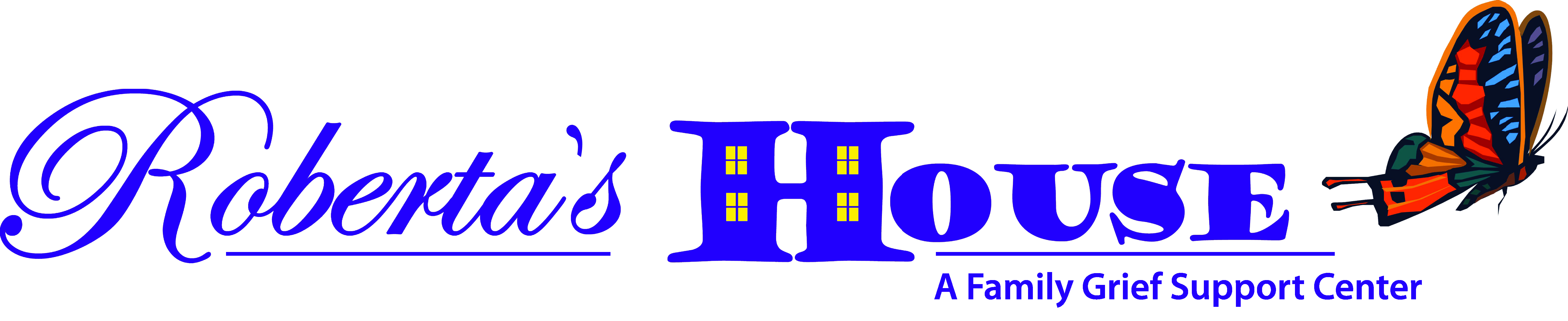 Growing Through Loss
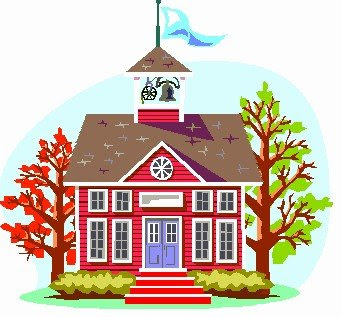 Understanding Grieving Youth in Out of Home Placements
Roberta's House  3/27/15
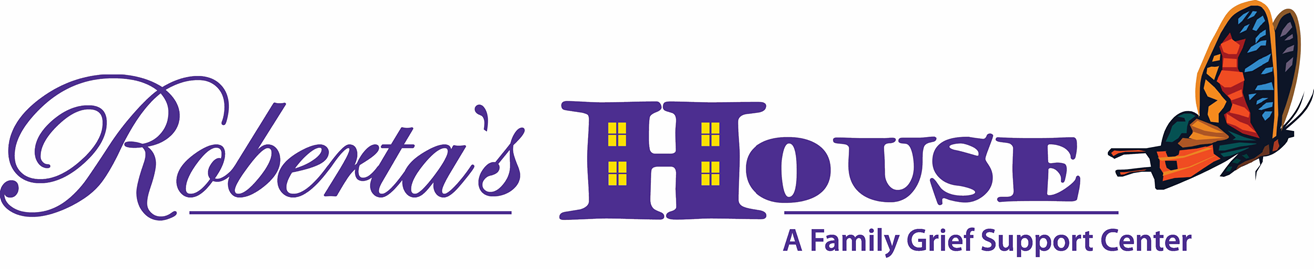 Roberta’s House  History
Roberta’s House was founded in June of 2007 in memory of the late Julia Roberta March, by her children. Julia Roberta March, was the matriarch and co-founder of the March Funeral Homes in Baltimore, Maryland. She and her husband, William C. March, were successful business owners that began in 1957 and was well known for their compassion and giving spirit. Thousands of families were served out of their small row- house funeral home because of their commitment to providing dignified, affordable services to low income families.
Roberta's House  10/16/15
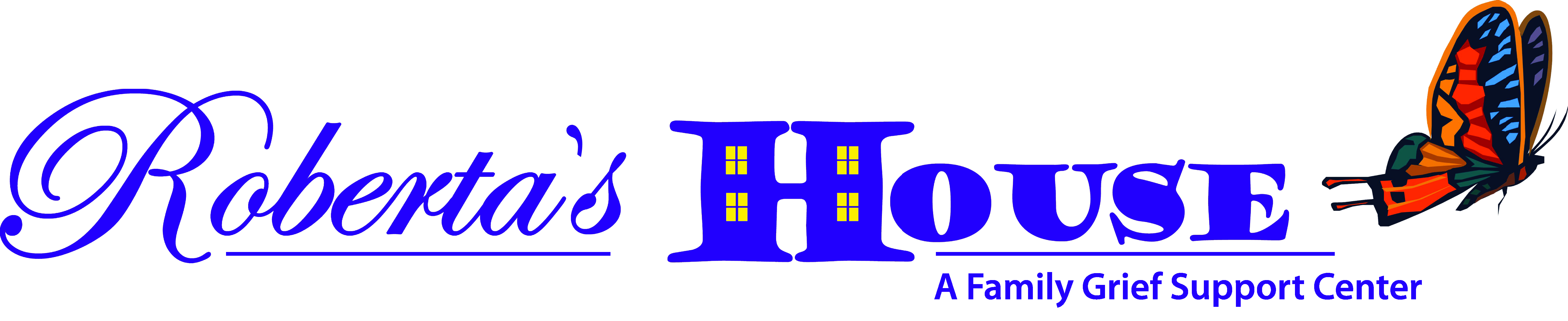 Vision Statement
Families who experience loss are able to transform their despair to hope, become healthy and ultimately create safer communities.
Roberta's House  10/16/15
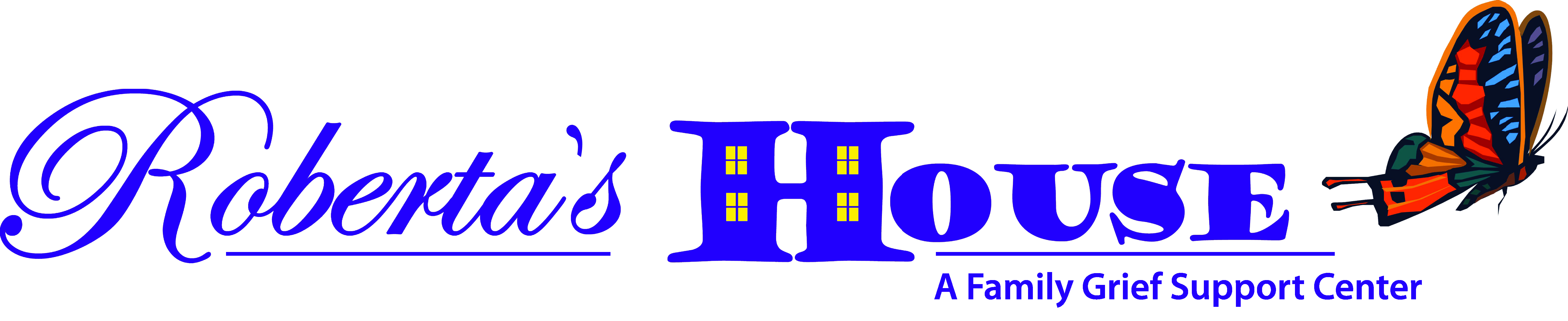 Mission Statement
We believe all children and families suffering the loss or death of a loved one should have support and a safe place to heal and recover. Roberta’s House addresses grief as a public health preventive service.
Roberta's House  10/16/15
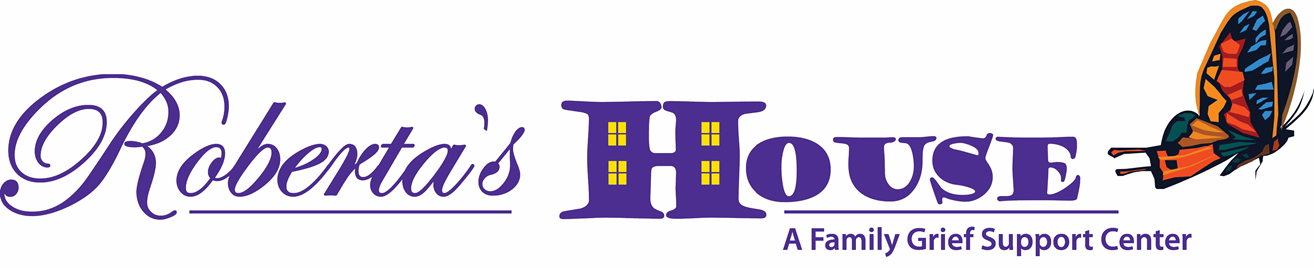 Roberta’s House Motto
I Care for you
You care for me
We care for each Other
Roberta's House  10/16/15
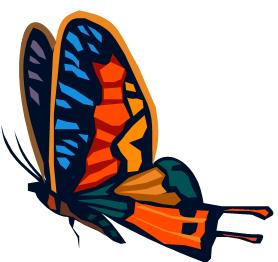 Facts Regarding Grieving Children and Youth
Programmatically  we, are sometimes unaware of the precursor which leads to undesirable behavior(s) on the milieu or foster homes .
In a study conducted in 2012 by New York Life Foundation and American  Federation of Teachers, classroom teachers report that students who have lost a parent or guardian typically exhibit:
Difficulty concentrating in class (observed by 87%)
Withdrawal/disengagement and less class participation (observed by 82%)
Absenteeism (observed by 72%)
Decrease in quality of work ( observed by 68%)                         
Less reliability in turning in assignments (observed by 66%) 
7 in 10 teachers (69%) currently have at least one student in their class(es) who has lost a parent , guardian, sibling, or close friend in the past year
Roberta's House  710/16/15
Providing Support for Children and Youth
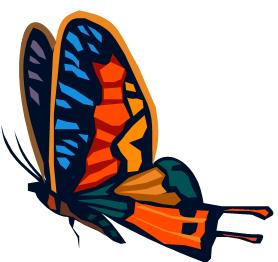 Loss is a natural and expected part of life. Before reaching adulthood, the majority of children and adolescents will experience the loss of a close or special person . 
Therefore, it is very important for foster parents and staff at all levels have strong understanding of ways in which they can support grieving children and youth. 
This includes having an understanding of expected grief reactions as well as the ability to identify reactions or behaviors that are indicative of unhealthy mourning.
Roberta's House  10/16/15
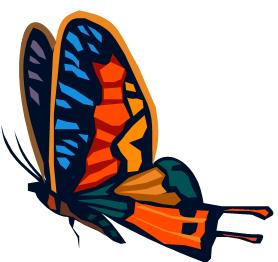 What  Are Typical Grief Reactions?
Preschool Level – Young children are generally unable to directly  express their emotions, Adults should be alert to  the following symptoms: decreased verbalization, Increased anxiety, and regressive behaviors
Elementary School- Although more able to express feelings with words, school-age children more readily communicate grief responses through changes in behavior including the following: difficulty concentrating or inattention, somatic complaints, sleep disturbances, withdrawal, increased irritability, disruptive behavior, depression guilt , decreased in academic performance and poor attendance 
 Middle and High School- Teenagers exhibit symptoms  more like those of adults, with less experience and  less developed coping skills. Their symptoms might include: flashbacks, emotional numbing or depression, nightmares, avoidance or withdrawal, peer relationship problems , substance abuse or high-risk behavior and a decreased in academic performance or school attendance
Roberta's House  10/16/15
[Speaker Notes: Copyright 2003, P. K. Walker & M.L. Shaffer]
How Can Schools Support Bereaved Students ?
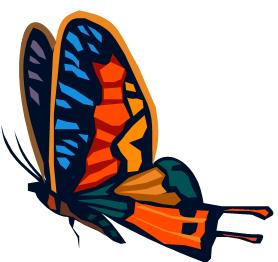 Many of the the reactions shared may have negative consequences on milieu behaviors and academic achievement . 
Program personnel can help to support youth during these difficult times.
After a loss youth will likely need some support to help them cope with their feelings as well as to adjust back into their routine.
Roberta's House  7/29/15
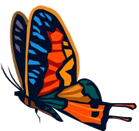 Levels of Support
Fortunately , programs have many levels of support available to children  who have experienced loss:
Level 1. Naturally occurring support systems such as Child and Youth Care Practioners, foster parents, social workers, program administrators,  peers  and community members help students deal with grief. 
Level 2. Support at this level contains psychoeducational interventions and potentially therapeutic interventions. 
Level 3. Support at this level is higher therapeutic and provided for severely grief- impaired youth
Preparing To Assist When Needed
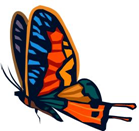 As Grief and loss are natural and expected part of life, agencies must expect that a percentage of their clients  will be affected by the death of a loved one each year. Facilities  can take several steps to ensure they are prepared to assist children and youth  who experience a loss.
Roberta's House  10/16/15
Preparing to Assist When Needed
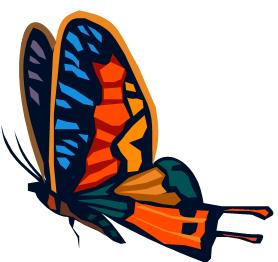 Provide basic information about grief and loss
Provide information about cultural sensitivity
Prepare staff to answer questions
Teach staff to watch out for signs of intense 
Inform staff that certain behaviors are expected
Roberta's House  10/16/15
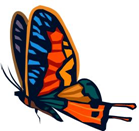 Signs That Additional Help is Needed
Personnel should be particularly alert to any of the following as indicators that trained mental health staff should be consulted for intervention and possible referrals:
Severe loss of interest in daily activates ( e.g. play and friends)
Disruption in ability to eat or sleep
Fear of being alone
Repeated wish to join the deceased 
Severe drop in school achievement
Roberta's House  10/16/15
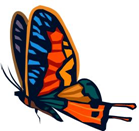 Roberta’s House School Base Program
Growing Through Grief" which is a 10  week  program designed for children and teens.
This program is appropriate for children/ teens dealing not just with the death of love one (s), but other significant loss such as : incarceration , deployment, 
divorce or separation of a parent or guardian.
Dealing with the loss of love one (s) leaves a significant void in the hearts of many, especially children and teenagers.
Roberta's House  10/16/15
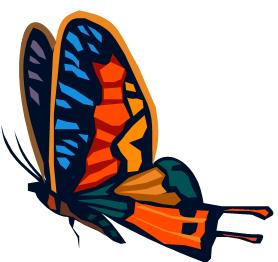 Recommended Resources
Auman, M. (2007). Bereavement support for children.
Journal of School Nursing, 23(1), 34–39.
Black, S. (2005). When children grieve. American School
Board Journal, 192(8), 28–30. Brock, S. E., Nickerson, A. B., Reeves, M. A., Jimerson, S.
R., Lieberman, R. A., & Feinberg, T. A. (2009). School
crisis prevention and intervention: The PREPaRE model.
Brock, S. E., Nickerson, A. B., Reeves, M. A., Jimerson, S.
R., Lieberman, R. A., & Feinberg, T. A. (2009). School
crisis prevention and intervention: The PREPaRE model.
Bethesda, MD: National Association of School
Psychologists.
Brock, S. E., Lazarus, P. J., & Jimerson, S. R. (Eds.).
(2002). Best practices in school crisis prevention and
intervention. Bethesda, MD: National Association of.
Roberta's House  10/16/5
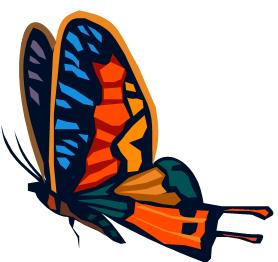 Outcomes
Youth are able to describe grief as normal and healthy
Connect with other youth
Express feelings and explore lessons learned
Differentiate between positive and negative coping behaviors associated with grief
Able to make meaning out of life’s experiences
Create a positive purpose for life
Support other who experience loss
Roberta's House  10/16/15
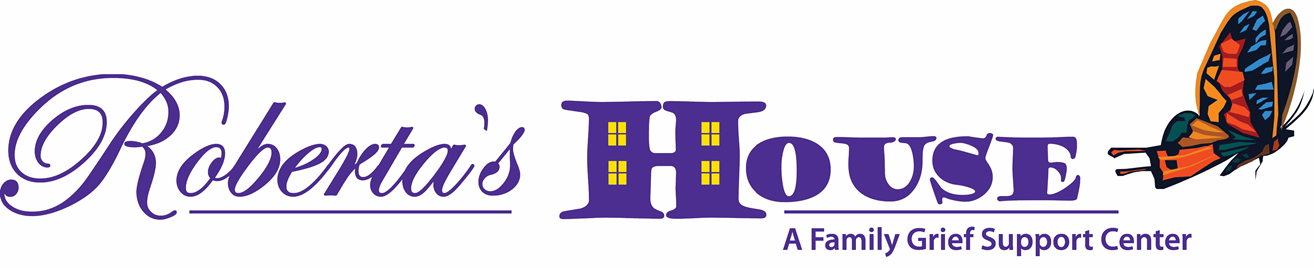 Roberta’s House Motto
I Care for you
You care for me
We care for each Other
Roberta's House  10/16/15
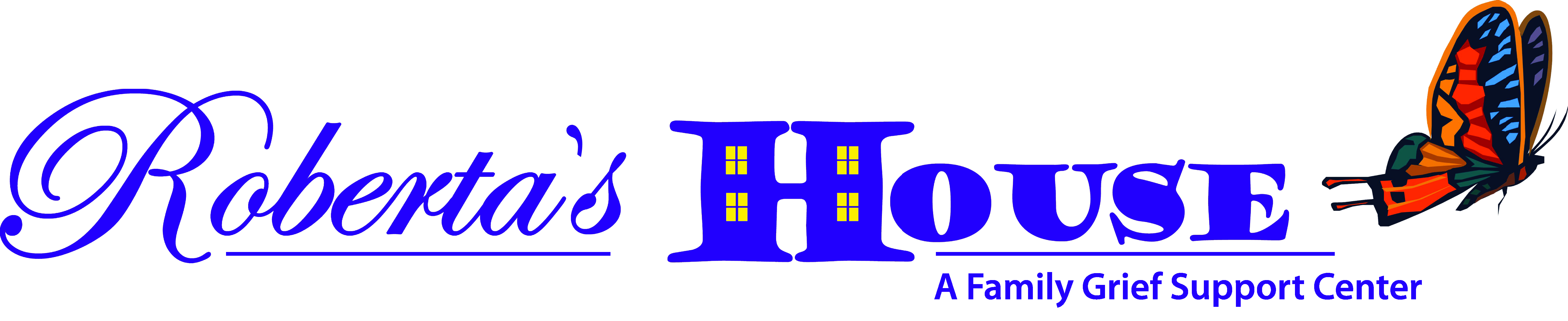 Do You Have Any
 QUESTIONS ?????
Roberta's House 10/16/15